Einführung in die ProgrammierungProf. Dr. Bertrand Meyer
Lektion 8: Kontrollstrukturen
In dieser (Doppel-)Lektion
Der Begriff des Algorithmus
Grundlegende Kontrollstrukturen: Sequenz (sequence, compound), Konditional (conditional ), Schleife (loop)
Bedingungsinstruktionen: Der Konditional und seine Variante
Operationen wiederholen: Die Schleife
Schleifen als Annäherungsstrategie: Die Schleifeninvariante
Was braucht es, um sicherzustellen, dass eine Schleife terminiert?
Kontrollstrukturen auf einer tieferen Ebene:  “Goto” und Flussdiagramme (flowcharts); siehe Argument für die „Kontrollstrukturen der strukturierten Programmierung“
Das Entscheidungsproblem und die Unentscheidbarkeit der Programm-Terminierung

Bitte lesen Sie Kapitel 8  von Touch of Class
[Speaker Notes: die Vorlesung umfasst…
unendlich]
Ein Quiz
Ihre Chefin gibt Ihnen den Quellcode eines C-Compiler
Beachten Sie, dass der Compiler mehr als ein Übersetzer in Maschinencode ist. Er ist auch ein “Prüfer” (verifier)
 Er prüft viele Eigenschaften, z.B. Typ-Eigenschaften, und  weist Programme ab, wenn sie diese Eigenschaften nicht erfüllen.
 
Ihre Chefin verlangt, dass Sie neue solche Überprüfungen hinzufügen; spezifisch will sie, dass der Compiler analysiert, ob das Programm zur Laufzeit immer terminiert
Ihre Antwort:
1. Ja, sehr einfach, das kann ich schaffen.
2. Ich kann es tun, es wird aber schwer, ich brauche mehrere Wochen oder möglicherweise ein paar Monate.
3. Es ist nicht möglich für C, es wäre jedoch möglich für Java.
4. Es ist nicht möglich für C, es wäre jedoch möglich für Eiffel.
5. Sorry, Chef, ich kann nicht helfen.
Der Begriff des Algorithmus
Allgemeine Definition:
	Ein Algorithmus ist die Spezifikation eines Prozesses, der von einem Berechner ausgeführt wird
Nicht wirklich ein Algorithmus
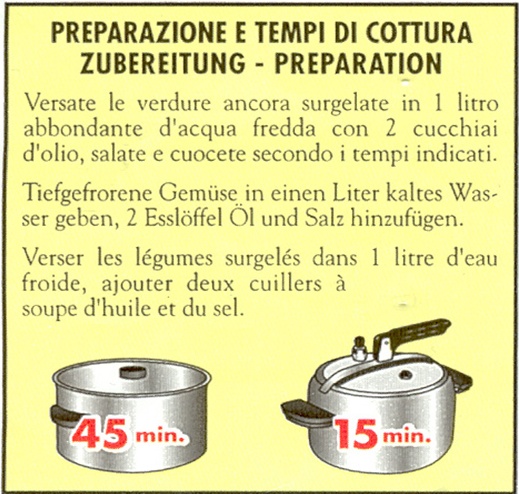 5 Eigenschaften eines Algorithmus
1. Definiert die Daten, auf die der Prozess angewandt wird

2. Jeder elementare Schritt wird aus einer Menge von genau definierten Aktionen ausgewählt

3. Beschreibt die Reihenfolge der Ausführung dieser Schritte

4. Eigenschaften 2 und 3 basieren auf genau festgelegten, für ein automatisches Gerät geeignete Konventionen

5. Terminiert für alle Daten nach endlich vielen Schritten
Algorithmus vs. Programm
“Algorithmus” bezeichnet allgemein einen abstrakteren Begriff, unabhängig von der Plattform, der Programmiersprache, etc.

In der Praxis ist der Unterschied jedoch eher gering:
Algorithmen brauchen eine präzise Notation
Programmiersprachen werden immer abstrakter

Aber:
In Programmen sind Daten (-objekte) genauso wichtig wie Algorithmen
Ein Programm beinhaltet typischerweise viele Algorithmen und Objektstrukturen
Aus was ein Algorithmus besteht
Grundlegende Schritte:
Featureaufruf x.f (a )
Zuweisung
... 


Abfolge dieser grundlegenden Schritte:		KONTROLLSTRUKTUREN
(Eigentlich nicht viel mehr)
Kontrollstrukturen
Definition: Ein Programmkonstrukt, welches den Ablauf von Programmschritten beschreibt

Drei fundamentale Kontrollstrukturen:
Sequenz
Schleife
Konditional

Diese sind die
“Kontrollstrukturen des strukturierten Programmierens ”
Kontrollstrukturen als Techniken zur Problemlösung
Sequenz: „Um von C aus A zu erreichen, erreiche zuerst das Zwischenziel B von A aus, und dann C von B ausgehend“

Schleife: „Löse das Problem mithilfe von aufeinanderfolgenden Annäherungen der Input-Menge“

Konditional: „Löse das Problem separat für zwei oder mehrere Teilmengen der Input-Menge“
Die Sequenz (auch: Verbund (Compound ) )
Instruktion 1 

Instruktion 2 

... 

Instruktion n
Eiffel: Das Semikolon als optionale Trennung
Instruktion 1  ;  

Instruktion 2  ;

...   ;

Instruktion n
Korrektheit eines Verbunds
{P1}
Instruktion 1 

Instruktion 2 

... 

Instruktion i 
... 


Instruktion n
{Q1}
Die Vorbedingung von Instruktion 1  muss zu Beginn erfüllt sein 

Die Nachbedingung von Instruktion i  muss die Vorbedingung von Instruktion i + 1 implizieren

Das Schlussresultat ist die Nachbedingung von Instruktion n
{P2}
{Q2}
{Pi }
{Qi }
impliziert
{Qn }
{Pn }
Konditional (Bedingte Instruktion)
if
	Bedingung	       	
then
	Instruktionen	
else
	Andere_Instruktionen
end
-- Boole’scher Ausdruck
-- Verbund
-- Verbund
Das Maximum von zwei Zahlen ermitteln
if
	a > b	       	
then
	max    := a
else
	max   := b	
end
[Speaker Notes: ärgerlich, unangenehm]
Als Feature (Abfrage)
In einer beliebigen Klasse:
greater (a, b : INTEGER): INTEGER
			-- Das Maximum von a und b.
		do
if
	a > b	       	
then
	Result := a
else
	Result := b
end
end
Typische Aufrufe
i, j, k, m, n : INTEGER

		…

		m := greater (25, 32)

		n := greater (i + j, k)
Nicht im O-O Stil
In einer beliebigen Klasse:
greater (a, b : INTEGER): INTEGER
			-- Das Maximum von a und b.
		do
if
	a > b	       	
then
	Result := a
else
	Result := b
end
end
Im O-O Stil
In einer Klasse DATE :
later (d : DATE ): DATE
			-- Das Späteste von Current und d.
		do
if
	d > Current
then
	Result := d
else
	Result := Current
end
end
Der Konditional als Technik zur Problemlösung
PROBLEMRAUM
Region 2
Benutze Technik 2
Region 1
Benutze Technik 1
Grundform
if Bedingung then
	Instruktionen
else
	andere_Instruktionen	
end
Eine Variante des Konditionals
if Bedingung then
	Instruktionen
end
Ist semantisch äquivalent zu

	if Bedingung then
Instruktionen
	else

	end
Leere Klausel
Früheres Beispiel
later (d : DATE ): DATE
			-- Das Späteste von Current und d.
		do
if d > Current then
	Result := d
else
	Result := Current
end
end
Eine mögliche Variante
later (d : DATE ): DATE
			-- Das Späteste von Current und d.
		do
Result := Current
if d > Current then
	Result := d
end
end
Erinnerung: Verschachtelung* (von Lektion 3)
Klassennamen
class PREVIEW  inherit 
		 ZURICH_MAP
 feature
 	explore 
		-- Die Stadt erkunden.
		do

			Central_view   highlight

			Zurich_map  animate

		end
end
Featuredeklaration
Kommentar
Featurenamen
Instruktionen
Featurerumpf
*Engl: Embedding
Verschachtelung von bedingten Instruktionen
if Bedingung1 then
	Instruktionen 1
else






end
if Bedingung2 then
	Instruktionen 2
else
		




end
if Bedingung3 then
	Instruktionen 3
else


end
if Bedingung4 then
	Instruktionen 4
else
end
...
Eine verschachtelte Struktur
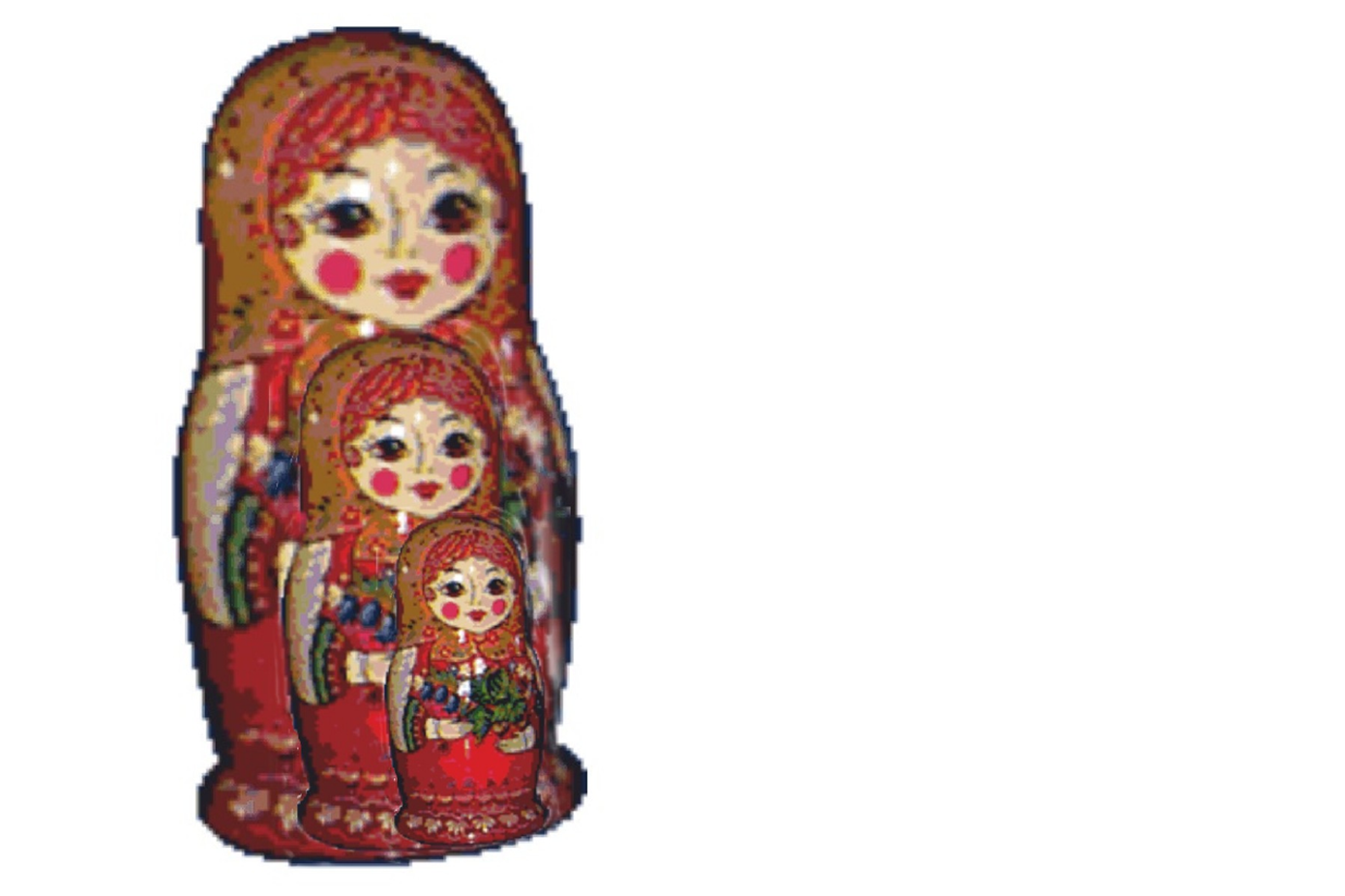 Eine Kamm-ähnliche Struktur
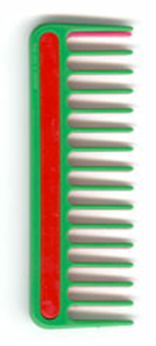 Verschachtelung von bedingten Instruktionen
if Bedingung1 then
	Instruktionen 1
else






end
if Bedingung2 then
	Instruktionen 2
else
		




end
if Bedingung3 then
	Instruktionen 3
else


end
if Bedingung4 then
	Instruktionen 4
else
end
...
Kamm-ähnlicher Konditional
if Bedingung1 then
	Instruktionen 1
elseif Bedingung 2 then
	Instruktionen 2
elseif Bedingung3 then
	Instruktionen 3
elseif
	...
else 	
	Instruktionen 0 	
end
Eine Kamm-ähnliche Struktur
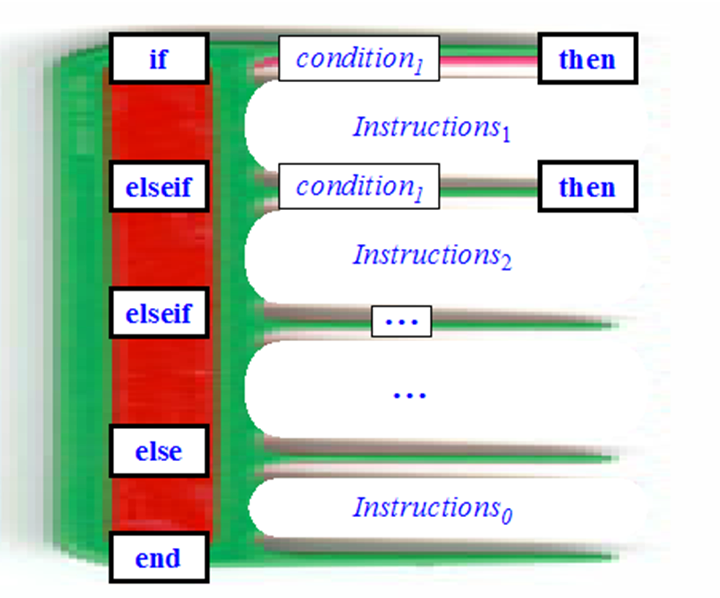 Auch in Eiffel: «Inspect» (Multi-branch)
CHARACTER oder INTEGER
inspect
	eingabe
when “E” then
	 Instruktionen 1
when “K” then
	 Instruktionen 2
…
else
	 Instruktionen 0
end
Weitere Themen zu Kontrollstrukturen
Schleifen und ihre Invarianten

Was braucht es, um sicherzustellen, dass eine Schleife terminiert?

Ein Blick auf das allgemeine Problem der Schleifen- und Programmterminierung

Kontrollstrukturen auf einer tieferen Ebene:  “Goto” und Flussdiagramme (flowcharts); siehe Argument für die „Kontrollstrukturen der strukturierten Programmierung“

Die Unentscheidbarkeit des Entscheidungsproblems beweisen
Die Schleife
from
	Initialisierung		-- Verbund




until
	Abbruchbedingung		-- Boole‘scher Ausdruck
loop
	Rumpf				-- Verbund
end
Die volle Form der Schleife
from
	Initialisierung		-- Verbund
invariant
	invarianter Ausdruck	-- Boole‘scher Ausdruck
variant
	varianter Ausdruck		-- Integer-Ausdruck
until
	Abbruchbedingung		-- Boole‘scher Ausdruck	
loop
	Rumpf				-- Verbund (Schleifenrumpf)
end
Eine andere Schleifensyntax
[Speaker Notes: Vorsprung (step forward)
Unterschiedlich]
Schleifenformen (in verschiedenen Sprachen)
while Bedingung do
	Rumpfend
from		-- Eiffel
	Initialiesirung
until
	Exit_Bedingung
loop
	Rumpf
end
E
W
repeat
	Rumpfuntil	Exit_Bedingungend
R
A
across		     -- Eiffel
	Struktur as var
loop
	Rumpf -- Auf var
end
for i : a..b do
	Rumpf
end
F
for (Initialiesirung; Bedingung; Instruktion) do
	Rumpf
end
C
[Speaker Notes: nicht unbedingt]
In Eiffel (volle Form)
from
	Initialisierung			-- Verbund
invariant
	invarianter Ausdruck		-- Boole‘scher Ausdruck
variant
	varianter Ausdruck		-- Integer-Ausdruck
until
	Abbruchbedingung		-- Boole‘scher Ausdruck	
loop
	Rumpf				-- Verbund (Schleifenrumpf)
end
Über Stationen einer Linie iterieren („loopen“)
from
	Line8 start
until
	Line8 after
loop
	-- “Tu was mit Line8 item.”
	Line8  forth
end
Auf eine Liste anwendbare Operationen
before
after
item
1
index
count
forth
back
start
Befehle
(boole’sche) Abfragen
Der Zeiger (cursor)
Auf eine Liste anwendbare Operationen
before
after
item
1
index
count
start
forth
(Der Zeiger)
Das Problem mit internen Zeigern
has_duplicates: BOOLEAN
		-- Hat Linie 8 Duplikate?
	local
		s: STATION
	do
		from
			Line8.start
		until
			Line8.after or Result
		loop
			s := Line8.item
			Line8.forth
			-- Überprüfen, ob s nochmals in der Linie vorkommt:
			Line8.search_forth (s)
			Result := not Line8.after
		end
	end
Die Zeigerposition muss immer gespeichert und wiederhergestellt werden
search verändert den Zeiger ebenfalls!
Listen mit internem Zeiger
before
after
item
1
index
count
start
(Hier nur ein abstraktes Konzept!)
Der Zeiger
Listen mit externem Zeiger
before
after
item
“FF”
“AA”
3
1
index
count
5
Ein anderer Zeiger (auf dieselbe Liste)
start
3
5
Der Zeiger
“AA”
“FF”
(Ein aktuelles Objekt)
6
6
count
Über Stationen einer Linie iterieren (1)
Mit internem Zeiger (Erinnerung):
from
	Line8 start
until
	Line8 after
loop
	-- “Tu was mit Line8 item.”
	Line8  forth
end
Über Stationen einer Linie iterieren (2)
Mit externem Zeiger:
Die Zeiger-Variable
local
	c : like Line8new_cursor
do
	from
		c := Line8new_cursor
	until
		cafter
	loop
		-- “Tu was mit citem”
		cforth
	end
end
Derselbe Typ wie Line8new_cursor
Ein neu erzeugter Zeiger, der auf das erste Element zeigt
Über Stationen einer Linie iterieren (3)
across
	Line8 as c
loop
	-- “Tu was mit citem”
end
Die gleiche Wirkung wie (2), aber kürzer!
[Speaker Notes: Erweiterung
das Anhängen, das Hinzufügen]
Die Stationsnamen anzeigen
across
	Line8 as c
loop
	-- Den Namen der aktuellen Station anzeigen.
	console output (c item)
end
Ein anderes Beispiel
-- Alle Anschluss-Stationen der Linie 8 anzeigen:
across
	Line8 as c
loop
	if c  item is_exchange then
		console output (c  item)
 		Zurich_map station_view (c item name) highlight
	end
end
Das „Maximum“ der Stationsnamen berechnen
from
	Result := ""
across
	Line8 as c
loop
	Result := greater (Result, citemname)
end
Das (alphabetische) Maximum zweier Zeichenketten berechnen, z.B.
greater ("ABC ", "AD ") = "AD"
„Maximum“ zweier Zeichenketten
greater (a, b : STRING ): STRING
			-- Das Maximum von a und b.
		do
if
	a > b	       	
then
	Result := a
else
	Result := b
end
end
[Speaker Notes: vorhergehend]
In einem Feature
highest_name: STRING 
		-- Alphabetisch grösster Stationsname der Linie.
	do
		from
			Result := ""
		across
			Line8 as c
		loop
			Result := greater (Result, citemname)
		end
	end
Schleifen als Annäherungsstrategie
name 1
name 2
name i
name n
..
Schleifenrumpf:
Result = name 1
= Max (names 1   1)
i := i + 1
 Result := greater	(Result , c.item.name)
..
Result = Max (names 1   2)
Teil
..
Result = Max (names 1   i)
..
Result = Max (names 1   n )
Nachbedingung?
highest_name: STRING 
		-- Alphabetisch grösster Stationsname der Linie.
	do
		from
			Result := ""
		across
			Line8 as c
		loop
			Result := greater (Result, c.item.name)
		end
	ensure 
		Result /= Void
		-- Result ist der alphabetisch grösste Stationsname 
		-- der Linie
	end
Das „Maximum“ der Stationsnamen berechnen
from	
	c := Line8 new_cursor ; Result := ""
until			
	c after


 

loop
	Result := greater (Result, c item name)
	c forth
ensure
	-- Result ist der alphabetisch grösste Stationsname der Linie

end
Die Schleifeninvariante
from	
	c := Line8 new_cursor ; Result := ""
until			
	c after
invariant
	c index  >=  1
	c index  <=  Line8 count 
	-- Result ist der alphabetisch grösste Name aller	-- bisherigen Stationen
loop
	Result := greater (Result, c item name)
	c forth
ensure
	-- Result ist der alphabetisch grösste Stationsname der Linie

end
Fehlt etwas?
+ 1
Schleifen als Annäherungsstrategie
name 1
name 2
name i
name n
..
Schleifenrumpf:
Result = name 1
= Max (names 1   1)
i := i  + 1
 Result := greater	(Result , c.item.name)
..
Result = Max (names 1   2)
..
Result = Max (names 1   i )
..
Result = Max (names 1   n )
Schleifeninvariante
Die Schleifeninvariante
(Nicht zu verwechseln mit der Klasseninvariante)

Eine Eigenschaft, die:

Nach der Initialisierung (from-Klausel) erfüllt ist

Von jedem Schleifendurchlauf (loop-Klausel), bei der die Abbruchbedingung (until-Klausel) nicht erfüllt ist, eingehalten wird

Wenn die Abbruchbedingung erfüllt ist, das gewünschte Ergebnis sicherstellt
Die Schleifeninvariante
Die mögliche(n) Lösung(en)
.
Die Abbruchbedingung
Der Rumpf
Die Invariante
Der vorhergehende Zustand
Der Rumpf
Die Initialisierung
Die Schleifeninvariante
from	
	c := Line8 new_cursor ; Result := ""
until			
	c.after
invariant
	c index  >=  1
	c index  <=  Line8 count 
	-- Result ist der alphabetisch grösste Name aller	-- bisherigen Stationen
loop
	Result := greater (Result, c item name)
	c forth
ensure
	-- Result ist der alphabetisch grösste Stationsname der Linie

end
..
Result = Max (names 1   i )
Die Schleifeninvariante
from	
	c := Line8 new_cursor ; Result := ""
until			
	c.after
invariant
	c index  >=  1
	c index  <=  Line8 count 
	-- Falls es bisherige Stationen gibt, ist
	-- Result der alphabetisch grösste ihrer Namen.
loop
	Result := greater (Result, c item name)
	c forth
ensure
	-- Result ist der alphabetisch grösste Stationsname, falls es
		
	-- eine Station gibt.	
end
..
Result = Max (names 1   i )
Der Effekt einer Schleife
Invariante nach der Initialisierung erfüllt.
from
	c := Line8.new_cursor ; Result := ""
invariant
	c.index >= 1
	c.index <= Line8.count + 1
	-- Result ist der grösste der bisherigen Namen.
until
	c.after
loop
	 Result := greater (Result, c.item.name)	

	c.forth
end
Invariante nach jedem Durchlauf erfüllt.
Abbruchbedingungam Ende erfüllt
Am Schluss: Invariante and Abbruchbedingung
 Alle Stationen besucht (c.after )
 Result ist der “grösste” Stationsname
Quiz: Finde die Invariante
xxxx   (a, b : INTEGER): INTEGER
		-- ?????????????????????????????????
	require
		a > 0 ; b > 0
	local
		m, n : INTEGER
	do
		 from
			m := a ; n := b
		invariant
			-- “ ????????”
		variant
			-- ????????
		until 
			m = n 
		loop
			if  m > n  then
				m := m − n
			else
				n := n − m
			end
		end
		Result := m
	end
Quiz: Finde die Invariante
euclid (a, b: INTEGER): INTEGER
		-- Grösster gemeinsamer Teiler von a und b.
	require
		a > 0 ; b > 0
	local
		m, n : INTEGER
	do
		 from
			m := a ; n := b
		invariant
			-- “ ????????”
		variant
			-- ????????
		until
			m = n
		loop
			if  m > n  then
				m := m − n
			else
				n := n − m
			end
		end
		Result := m
	end
Levenshtein-Distanz
Von “Beethoven” nach “Beatles”?
E
B
B
E
E
T
T
H
H
O
O
V
V
E
N
N
E
E
S
A
L
R
D
R
D
R
Operration
0
0
1
1
2
3
4
4
5
Distanz
Ein weiteres Beispiel
Von “Michael Jackson” nach “Mendelssohn”
H
N
L
I
O
A
M
I
C
H
A
E
L
J
A
C
K
S
O
N
M
S
E
E
N
D
S
H
R
D
R
S
R
D
D
D
D
I
Operation
1
2
3
4
5
6
7
8
9
10
0
Distanz
Levenshtein-Distanz
Auch als „Editierdistanz“ (edit distance) bekannt

Zweck: Die kleinste Menge von Grundoperationen

Einfügung		(I - insertion)
Löschung		(D - deletion)
Ersetzung		(R - replacement)

bestimmen, so dass aus einer Zeichenkette eine andere wird
S
B
E
A
T
L
E
3
1
0
2
5
6
7
4
0
1
2
3
4
5
6
7
0
B
0
4
2
1
1
3
6
1
5
0
E
2
5
1
4
1
3
2
2
E
3
2
1
1
2
3
3
4
3
T
4
3
2
4
2
2
3
1
4
4
H
5
4
3
3
2
2
3
4
5
Der Levenshtein-Distanz-Algorithmus
distance (source, target: STRING): INTEGER
		-- Minimale Anzahl Operationen, um  source in target
		-- umzuwandeln.
	local
		dist : ARRAY_2 [INTEGER]
		i, j, del, ins, subst : INTEGER
	do
		create dist.make (source.count, target.count)
		from i := 0 until i > source.count loop
			dist [i, 0] := i  ; i := i + 1		end
 		    from j := 0 until j > target.count loop			dist [0, j ] := j  ; j := j + 1		end
		-- (Fortsetzung folgt)
Der Levenshtein-Distanz-Algorithmus
from i := 1 until i > source.count  loop
 		from j := 1 until j > target.count invariant
			
		loop
 			if source [i ] = target [ j ] then
					dist [i, j ] := dist [ i -1, j -1]							else
 					deletion := dist [i -1, j ]					insertion := dist [i , j - 1]					substitution := dist [i - 1, j - 1]
 					dist [i, j ] := minimum (deletion, insertion, substitution) + 1
			end
			j := j + 1
 		end
 		i := i + 1
 	end
	Result := dist (source.count, target.count)
end
???
Wie wissen wir, ob eine Schleife terminiert?
from
	c := Line8  new_cursor ; Result := ""
invariant
	c  index >= 1
	c index <= Line8 count + 1
	-- Result ist der grösste der bisherigen Namen.
until
	c  after
loop
	Result := greater (Result, c  item name)	
	c  forth
end
Die Schleifenvariante
Ein Integer-Ausdruck, der

Nach der Initialisierung (from) nicht-negativ sein muss

Sich bei jeder Ausführung des Schleifenrumpfs (loop), bei der die Abbruchbedingung nicht erfüllt ist, um mindestens eins verringern, aber trotzdem nicht-negativ bleiben muss
Die Variante in unserem Beispiel
from
	c:= Line8 new_cursor ; Result := ""
invariant
	c index >= 1
	c index <= Line8 count + 1
	-- Result ist der grösste der bisherigen Namen.
until
	c.after
loop
	Result := greater (Result, c item.name)	
	c forth
variant

end
Line8 count – c index + 1
Ein Quiz
Ihre Chefin gibt Ihnen den Quellcode eines C-Compiler
Beachten Sie, dass der Compiler mehr als ein Übersetzer in Maschinencode ist. Er ist auch ein “Prüfer” (verifier)
 Er prüft viele Eigenschaften, z.B. Typ-Eigenschaften, und  weist Programme ab, wenn sie diese Eigenschaften nicht erfüllen.
 
Ihre Chefin verlangt, dass Sie neue solche Überprüfungen hinzufügen; spezifisch will sie, dass der Compiler analysiert, ob das Programm zur Laufzeit immer terminiert
Ihre Antwort:
1. Ja, sehr einfach, das kann ich schaffen.
2. Ich kann es tun, es wird aber schwer, ich brauche mehrere Wochen oder möglicherweise ein paar Monate.
3. Es ist nicht möglich für C, es wäre jedoch möglich für Java.
4. Es ist nicht möglich für C, es wäre jedoch möglich für Eiffel.
5. Sorry, Chef, ich kann nicht helfen.
Das allgemeine Entscheidungsproblem
Kann EiffelStudio herausfinden, ob Ihr Programm terminieren wird? 
Leider nein 

Auch kein anderes Programm kann dies für irgendeine realistische Programmiersprache herausfinden!   
Das Entscheidungsproblem und Unentscheidbarkeit
(“Halting Problem”, Alan Turing, 1936)


Es ist nicht möglich, eine effektive Prozedur zu schreiben, die herausfindet, ob ein beliebiges Programm mit beliebigem Input terminieren wird

(Oder, im Speziellen, ob ein beliebiges Programm ohne Input terminiert)
Das Entscheidungsproblem in Eiffel
Nehmen Sie an, wir haben ein Feature

	terminiert (datei : STRING ): BOOLEAN
			-- Ist es der Fall, dass das in datei 
			-- gespeicherte Programm terminiert ?
		require
			enthält_programm (datei )
		do
			... Ihr Algorithmus ...
		end
Dann…
Wurzelprozedur des Systems:

	terminiert_wenn_nicht
			-- Terminiert nur, falls nein.
		do
			from
			until
				not terminiert (“/usr/home/turing.e”)
			loop
			end
		end
Dann: wir speichern diesen Programmtext in /usr/home/turing.e
Paradoxa in der Logik
Das Paradox von Russel:
Manche Mengen sind Element von sich selber; die Menge aller unendlichen Mengen ist z.B. selbst unendlich 
Manche Mengen sind nicht Element von sich selbst; die Menge aller endlichen Mengen ist z.B. nicht endlich
Betrachten sie die Menge aller Mengen, die sich nicht selbst enthalten

Das Barbier-Paradox (Russel, leicht abgeändert)
In Zürich gibt es einen Barbier, der alle Männer rasiert, die sich nicht selbst rasieren
Wer rasiert den Barbier?
Das Paradox von Grelling
In der deutschen Sprache ist ein Adjektiv
“autologisch”, falls es sich selbst beschreibt (z.B. “deutsch” oder „mehrsilbig“)
“heterologisch” sonst

Was ist nun mit “heterologisch”?

Eine andere Form:

	Die erste Aussage auf dieser Folie, die in rot 	erscheint, ist falsch
Das Lügner-Paradox
(Sehr alt!)

Epaminondas sagt, dass alle Kreter Lügner sind
Epaminondas ist ein Kreter
Das Entscheidungsproblem in der Praxis
Manche Programme terminieren in gewissen Fällen nicht

Das ist ein Bug!

Ihre Programme sollten in jedem Fall terminieren!

Benutzen Sie Varianten!

Das generelle Unentscheidbarkeit-Theorem verhindert nicht, die Terminierung eines spezifischen Programms zu beweisen
Kontrollstrukturen auf Maschinenebene
Nicht-konditionaler Zweig:
	BR label
		

Konditionaler Zweig, z.B.:	 BEQ   loc_a   loc_b  label
Das Äquivalent zu if-then-else
if a = b then Verbund_1 else Verbund_2 end
BEQ loc_a loc_b 111

101	... Code für Verbund_2 ...
		
BR 125

111 	... Code für Verbund_1 ...
		
125	... Code für Rest des Programms ...
Flussdiagramme (flowcharts)
False
True
In Programmiersprachen: Goto
test Bedingung goto else_part
		Verbund_1
		goto continue
else_part : 	Verbund_2
continue :	... Fortsetzung des Programms...
False
True
“Goto considered harmful”
Dijkstra, 1968
Willkürliche Goto-Instruktionen führen zu unübersichtlichen, schwer zu wartenden Programmen (“spaghetti code”)

Böhm-Jacopini-Theorem: Jedes Programm, 
das mit goto-Instruktionen und 
Konditionalen geschrieben werden kann,
kann auch ohne goto‘s geschrieben
werden, indem man Sequenzen und
Schleifen benutzt.

Beispiel zur Transformation
inTouch of Class
Goto heute
Fast allgemein verschrien
Immer noch in einigen Programmiersprachen vorhanden.
Es versteckt sich auch unter anderen Namen, z.B. break

		loop
			...
			if c then  break  end
			...
		end
Ein Eingang, ein Ausgang
(Verbund)
(Schleife)
(Konditional)
Quiz: Finde die Invariante!
xxx (a, b: INTEGER): INTEGER
		-- ?????????????????????????????????
	require
		a > 0 ; b > 0
	local
		m, n : INTEGER
	do
		 from
			m := a ; n := b
		invariant
			-- “ ????????”
		variant
			-- ????????
		until
			m = n
		loop
			if m > n then
				m := m − n
			else
				n := n − m
			end
		end
		Result := m
	end
Quiz: Finde die Invariante!
euclid (a, b: INTEGER): INTEGER
		-- Grösster gemeinsamer Teiler von a und b.
	require
		a > 0 ; b > 0
	local
		m, n : INTEGER
	do
		 from
			m := a ; n := b
		invariant
			-- “ ????????”
		variant
			-- ????????
		until
			m = n
		loop
			if m > n then
				m := m − n
			else
				n := n − m
			end
		end
		Result := m
	end
S
B
E
A
T
L
E
3
1
0
2
5
6
7
4
0
1
2
3
4
5
6
7
0
B
0
4
2
1
1
3
6
1
5
0
E
2
5
1
4
1
3
2
2
E
3
2
1
1
2
3
3
4
3
T
4
3
2
4
2
2
3
1
4
4
H
5
4
3
3
2
2
3
4
5
Der Levenshtein-Distanz-Algorithmus
distance (source, target: STRING): INTEGER
		-- Minimale Anzahl Operationen, um  source in target
		-- umzuwandeln.
	local
		dist : ARRAY_2 [INTEGER]
		i, j, del, ins, subst : INTEGER
	do
		create dist.make (source.count, target.count)
		from i := 0 until i > source.count loop
			dist [i, 0] := i  ; i := i + 1		end
 		    from j := 0 until j > target.count loop			dist [0, j ] := j  ; j := j + 1		end
		-- (Fortsetzung folgt)
Der Levenshtein-Distanz-Algorithmus
from i := 1 until i > source.count  loop
 		from j := 1 until j > target.count invariant
			
		loop
 			if source [i ] = target [ j ] then
 				dist [i, j ] := dist [ i -1, j -1]						     		else
 			    deletion := dist [i -1, j ]			    insertion := dist [i , j - 1]			    substitution := dist [i - 1, j - 1]
 			    dist [i, j ] := minimum (deletion, insertion, substitution) + 1
		 	end
			j := j + 1
 		end
 		i := i + 1
 	end
	Result := dist (source.count, target.count)
end
???
Levenshtein, fortgesetzt
from i := 1 until i > source.count  loop
 		from j := 1 until j > target.count invariant
			
		loop
 			if source [i ] = target [ j ] then
 				new := dist [ i -1, j -1]							 	else
 	                  	deletion := dist [i -1, j ]
 				insertion := dist [i , j - 1]
 				substitution := dist [i - 1, j - 1]
 				new := deletion.min (insertion.min (substitution)) + 1
	          	end
 	 		dist [i, j ] := new
			j := j + 1
 		end
 		i := i + 1
 	end
	Result := dist (source.count, target.count)
-- Für alle p : 1 .. i, q : 1 .. j –1, können wir source [1 .. p ]
-- in target [1 .. q ] umwandeln mit dist [p, q ] Operationen.
Der Levenshtein-Distanz-Algorithmus
distance (source, target: STRING): INTEGER
		-- Minimale Anzahl Operationen, um  source in target
		-- umzuwandeln.

	local
		dist: ARRAY_2 [INTEGER]
		i, j, new, deletion, insertion, substitution : INTEGER
	do
		create dist.make (source.count, target.count)
		from i := 0 until i > source.count loop
			dist [i, 0] := i  ; i := i + 1	          	end
 	          	from j := 0 until j > target.count loop		           dist [0, j ] := j  ; j := j + 1	          	end
		-- (Fortsetzung folgt)
Levenshtein, fortgesetzt
from i := 1 until i > source.count  loop
 		from j := 1 until j > target.count invariant
			
		loop
 			if source [i ] = target [ j ] then
 				new := dist [ i -1, j -1]								else
 				deletion := dist [i -1, j ]
 				insertion := dist [i , j - 1]
 				substitution := dist [i - 1, j - 1]
 				new := deletion.min (insertion.min (substitution)) + 1
			end
 	 		dist [i, j ] := new
			j := j + 1
 		end
 		i := i + 1
 	end
	Result := dist (source.count, target.count)
-- Für alle p : 1 .. i, q : 1 .. j –1, können wir source [1 .. p ]
-- in target [1 .. q ] umwandeln mit dist [p, q ] Operationen.
Was wir in dieser Vorlesung gesehen haben
Der Begriff des Algorithmus
Grundlegende Eigenschaften
Unterschied zu einem Programm
Der Begriff der Kontrollstruktur
Korrektheit einer Instruktion
Kontrollstrukturen der Strukturierten Programmierung:
Sequenz
Konditional
Kontrollstruktur: Konditional
Verschachtelung, und wie sich diese vermeiden lässt
Korrektheit von Schleifen: Invariante & Variante
Das Enstscheidungsproblem und Unentscheidbarkeit